Symposium on Data Science for Healthcare(DaSH)
Sponsor: Leir Charitable Foundations
Host: Leir Retreat Center
Supporter: New Jersey Institute of Technology
Thank You
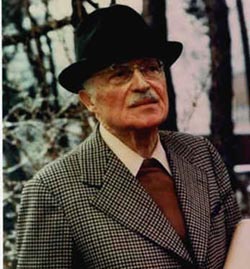 The Leir Charitable Foundations
Thank You
Margot Gibis
Program manager, Leir Retreat Center
Jack Fong
Director, The Leir Retreat Center
Thank You
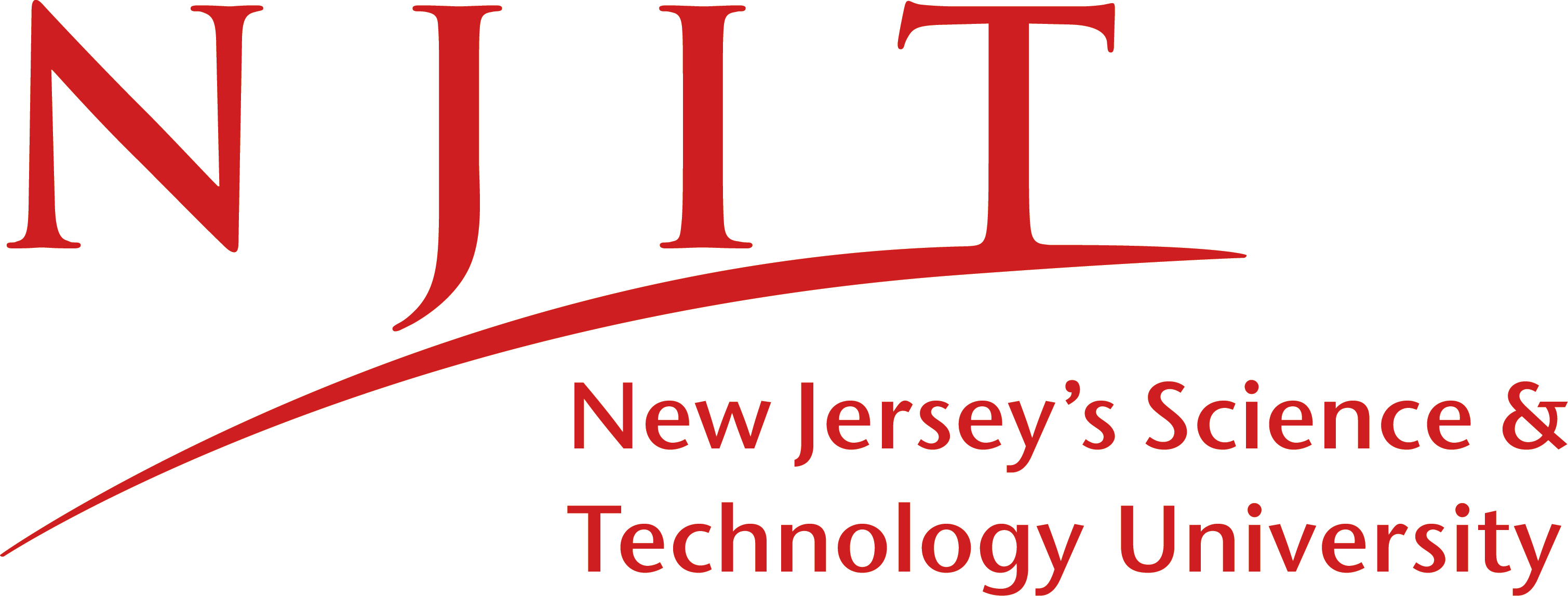 Dr. Joel S. Bloom President, NJIT

Dr. Fadi DeekProvost and Senior Executive Vice President, NJIT

Dr. Reggie J. CaudillDean, Tuchman School Of Management NJIT
Advisory Board
Susan Davidson, 
Founding Co-Director, Center for Bioinformatics, Weiss Professor, Computer & Info. Science, UPenn. Chair, Board of Directors, CRA.

Kathy Grise
Senior Program Director, Big Data Initiatives, Future Directions, IEEE

Bradford Hesse, 
Chief, Health Communications & Informatics Research
National Cancer Institute, National Institute of Health

Cheickna Sylla
Professor,  Associate Dean, Tuchman School of Management, NJIT
Opening Remarks Dr. Jack FongDirector, The Leir Retreat Center
Opening Remarks Dr. Joel S. Bloom President, NJIT
Symposium on Data Science for Healthcare(DaSH)
Sponsor: Leir Charitable Foundations
Host: Leir Retreat Center
Supporter: New Jersey Institute of Technology
The Status of Healthcare in US -1
Health Spending as a share of GDP
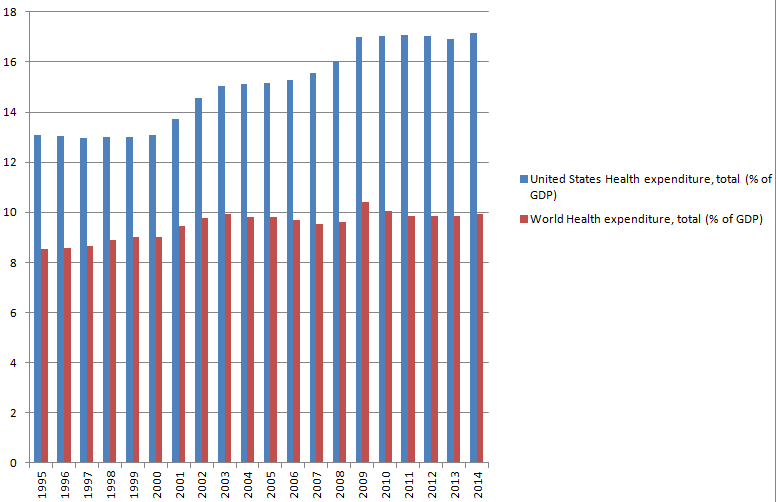 1
The Status of Healthcare in US -2
OECD Health at a Glance 2015
2
Big Data Success in Business
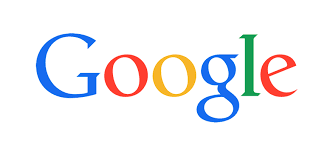 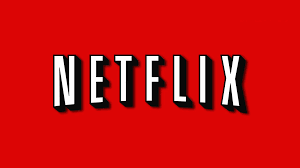 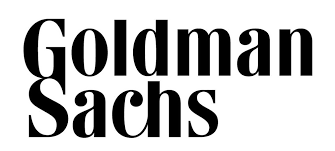 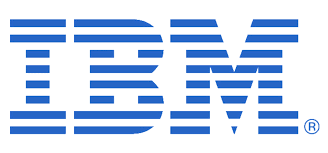 Worldwide digital healthcare data was estimated to be 500 PB,  and is expected to reach 25,000 PB in 2020.
A Big-Data Revolution in Healthcare
3
The Goal of DaSH Symposium
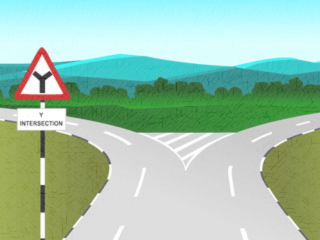 HealthCare
HealthCare
Big Data
DaSH
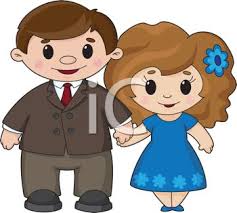 Pro-active
Re-active
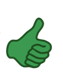 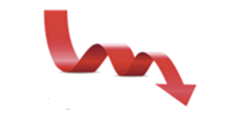 Improve outcomes
Lower Costs
4
The Objectives of the DaSH Symposium
1
Identifying challenges
2
Recommending priorities and directions
3
Building communities and collaboration
4
Making an impact
5
Inaugural Event, Sept 24-25, 2015
CRA
Pro. Assoc.
ACS
IEEE
Rippel Foundation
NIH
Agencies
NSF
Boehringer Ingelheim
Anthem
Kaiser
Industry
Inovalon
Quest Diagnostics
BIDMC
Merck
Geisinger
ASU
J&J
Drexel
CUNY
Rutgers
Harvard
Academia
Columbia
UMaryland
UPenn
NJIT
Engineering
Life Science
CS
Pharm.
Medical
Statistics
Business
6
Summary of DaSH 2015
Technology advances for processing EHR, social media, sensor data, images, lab and biomedical experiment data
Applications
Assistance to Physician 
Pharmacovigilance
Epidemiology
Smart clinic trials
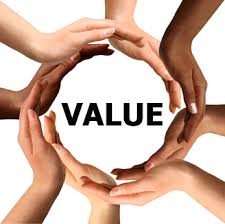 Challenges
Data sharing and integration
Data availability and privacy
System usability
Analytics
7
Lifestyles
DaSH 2016 Theme: Data Sharing
Symptoms
Genetics
Social 
network
Bio-
feedback
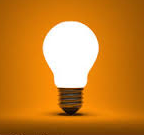 Treatment
Bio-signature
Cost
Socioeconomic 
Status
Environment
8
Data Sharing: The Art, Science and Ethics
Encourage Sharing
Facilitate Sharing
Responsible Sharing
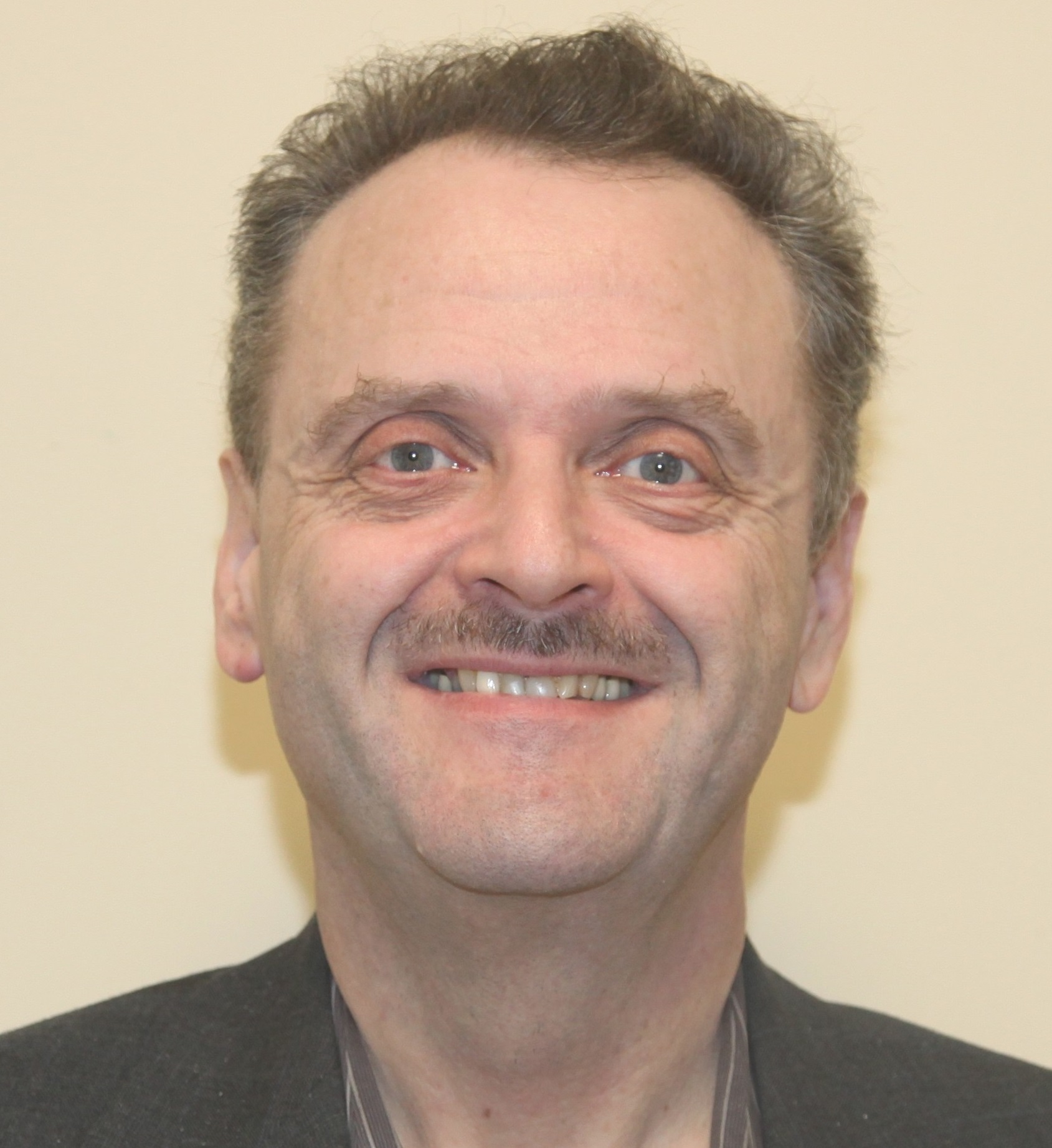 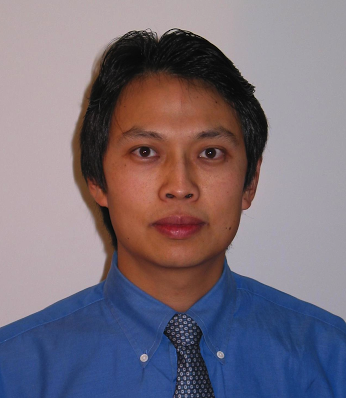 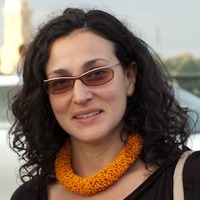 Dantong Yu
James Geller
Julia Stoyanovich
9
Technologies Advances
Standardization 
and analytics
Data integration 
and linking
Data privacy
Point-of-Care Technology
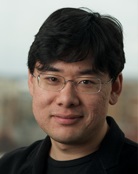 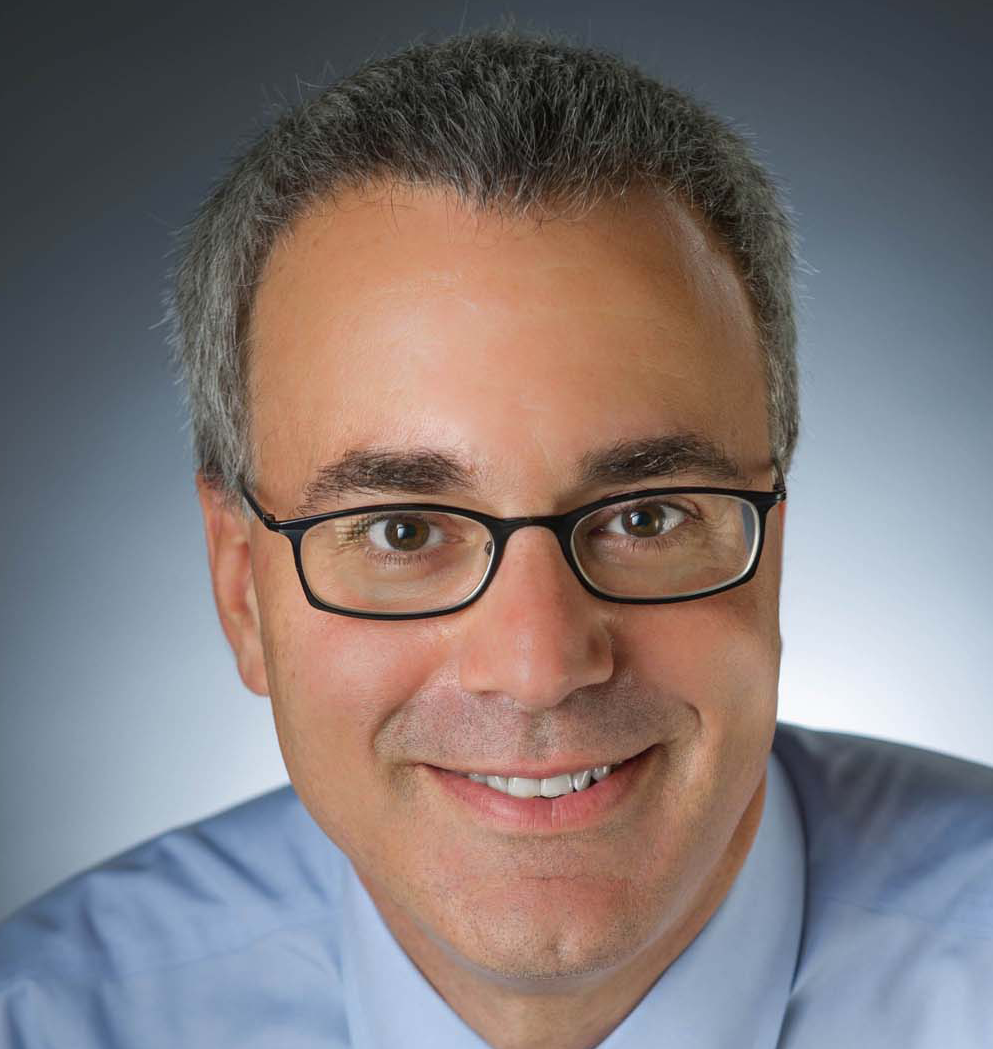 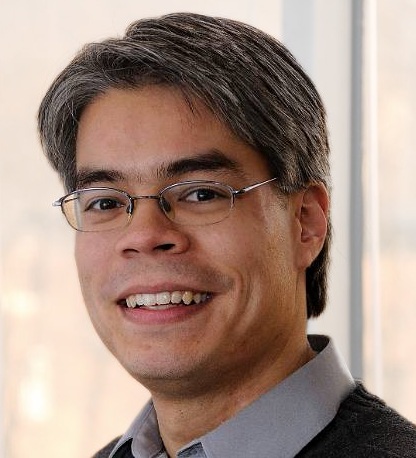 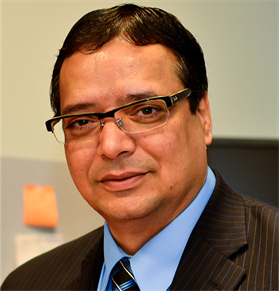 Atam Dhawan
Zachary Ives
George Hripcsak
Nan 
Zhang
10
Healthcare Problem: Cancer MoonShot
"I am not a researcher. I am not an oncologist. I am not a geneticist.  I am a Vice President of the United States. 
But I've been on the other end of the need."

--  Vice President Biden, January 12, 2016
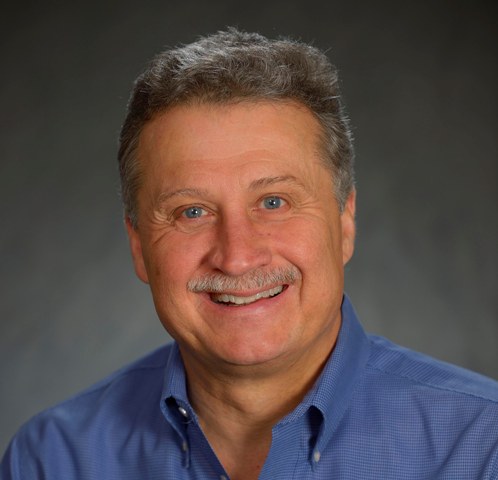 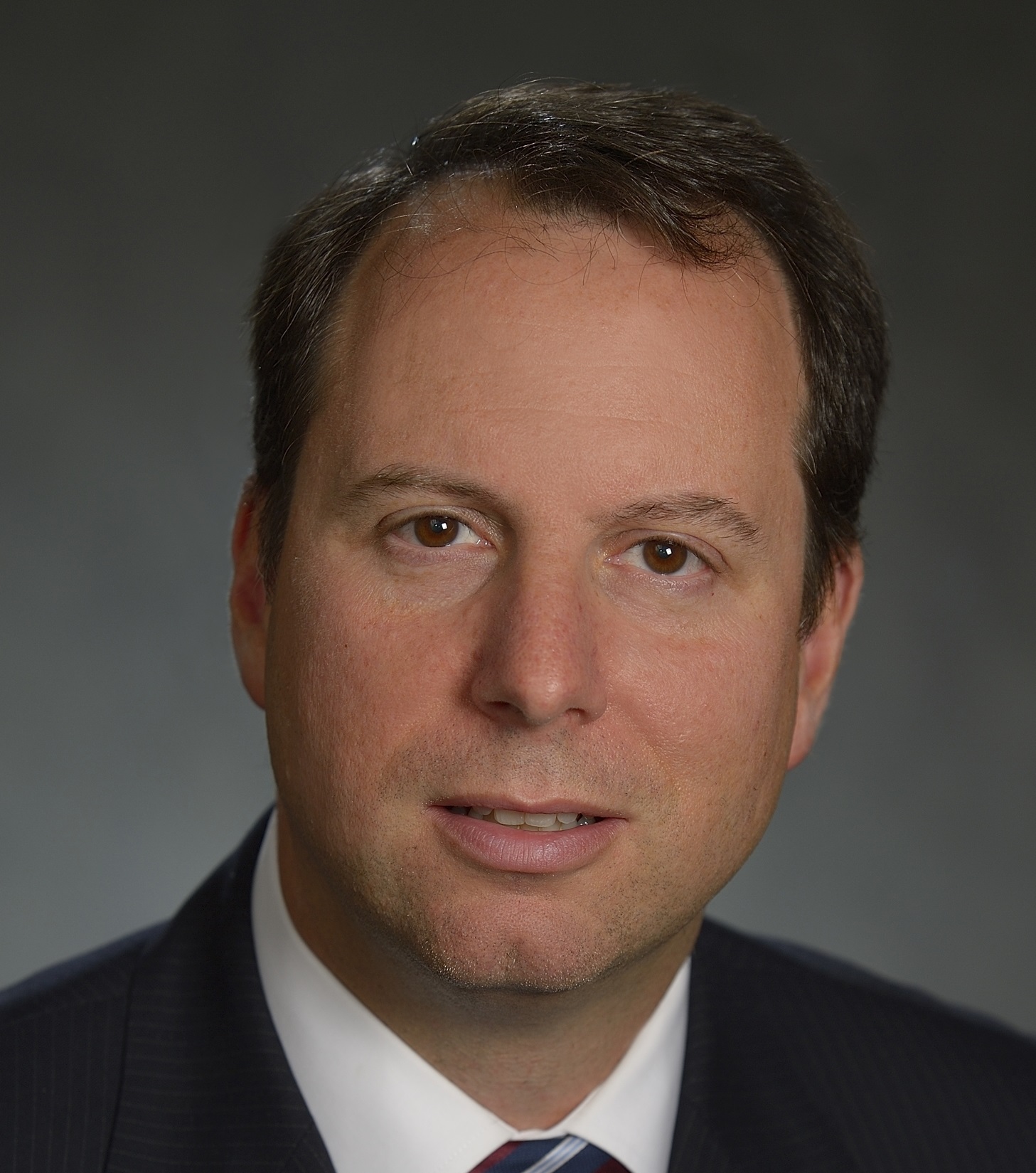 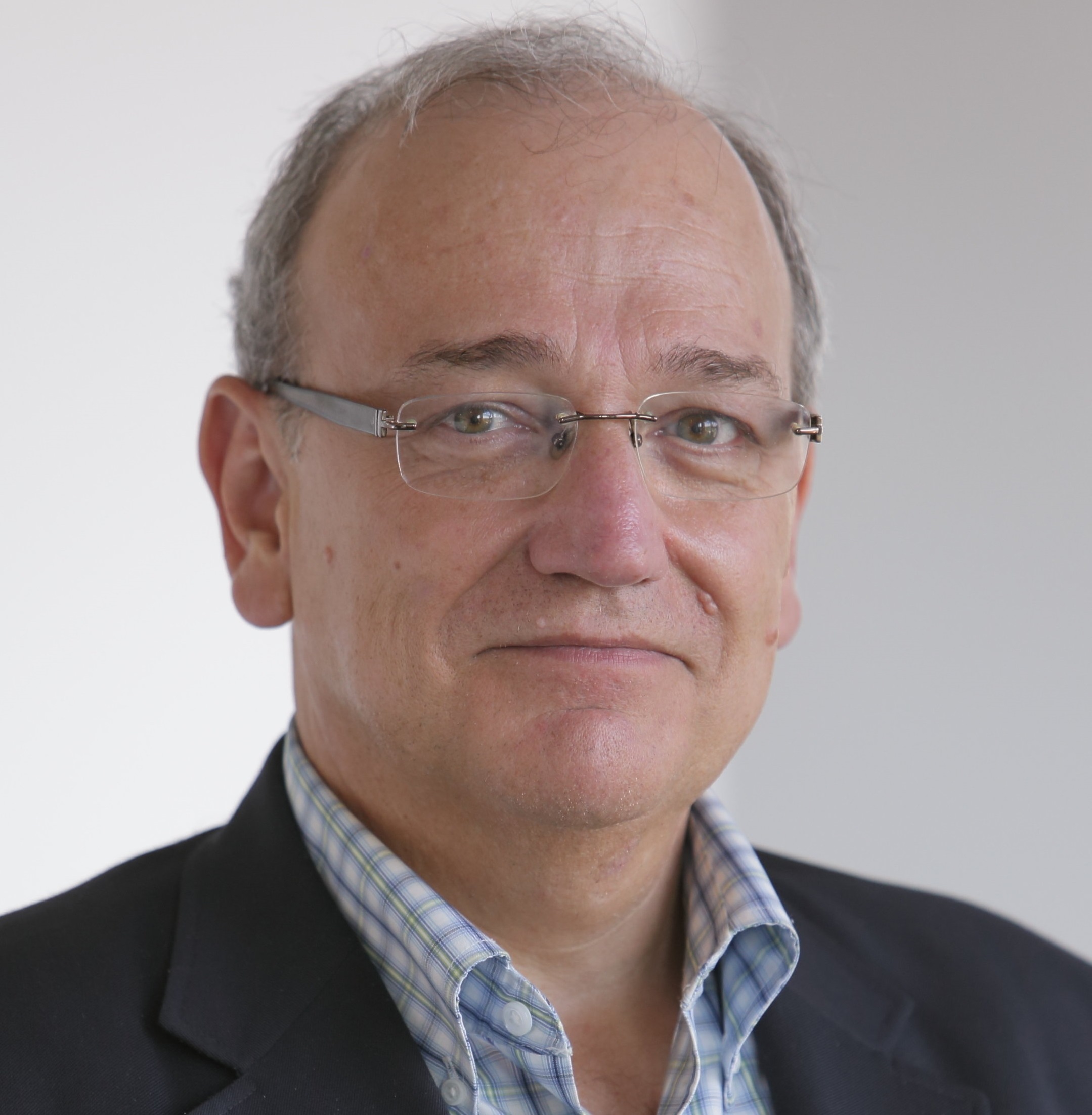 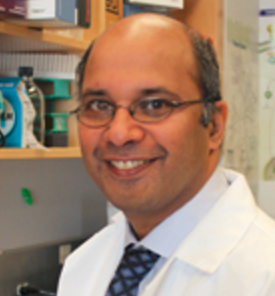 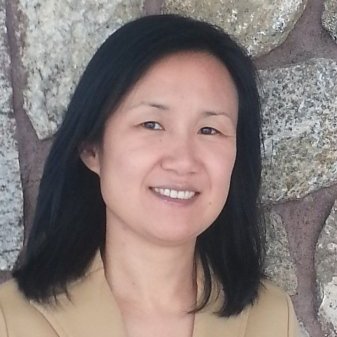 Shridar
Ganesan
Jianying Hu
Reynold Panettieri
Ari 
Brooks
Bradford Hesse
11
Healthcare Problem: US Health Reform
Voting on Health Reform in the 2016 Election
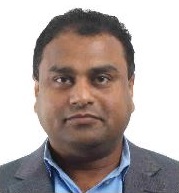 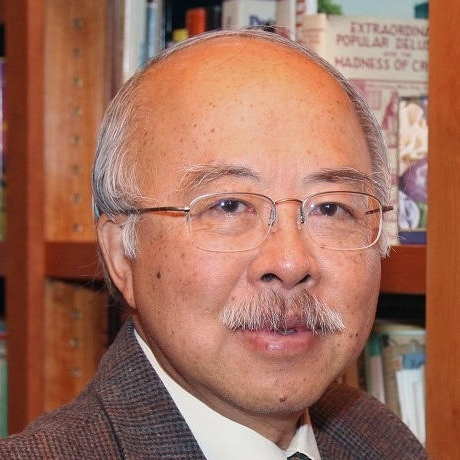 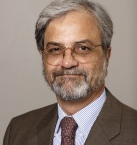 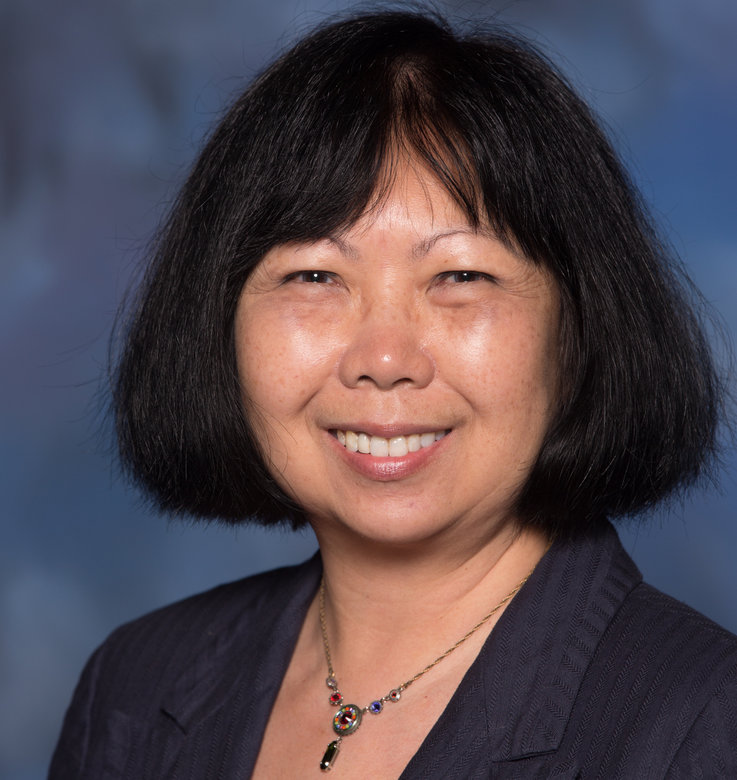 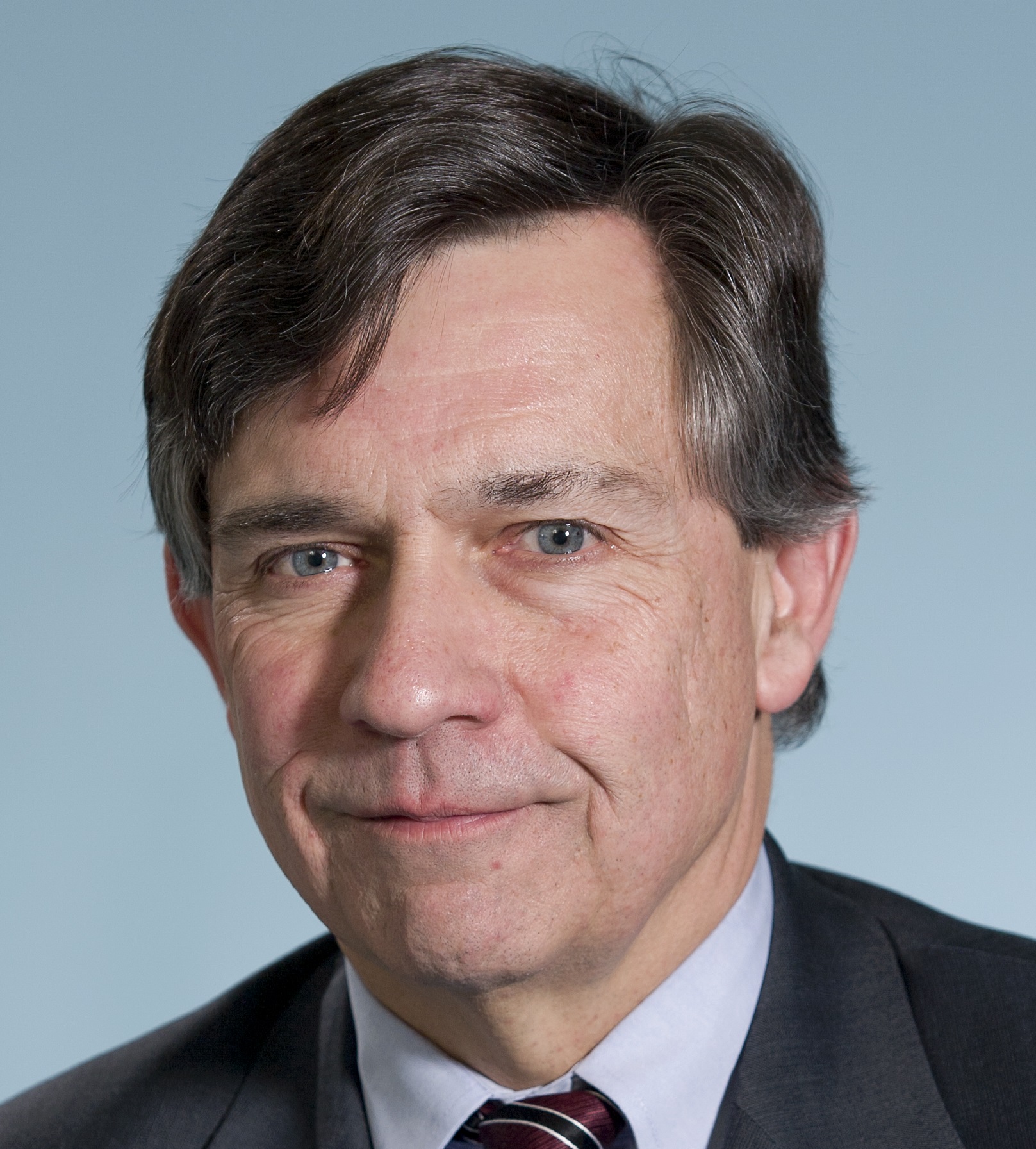 Kathy Grise
Ashok 
Chennuru
Ram Ramesh
Jack  Fong
James Gomes
12
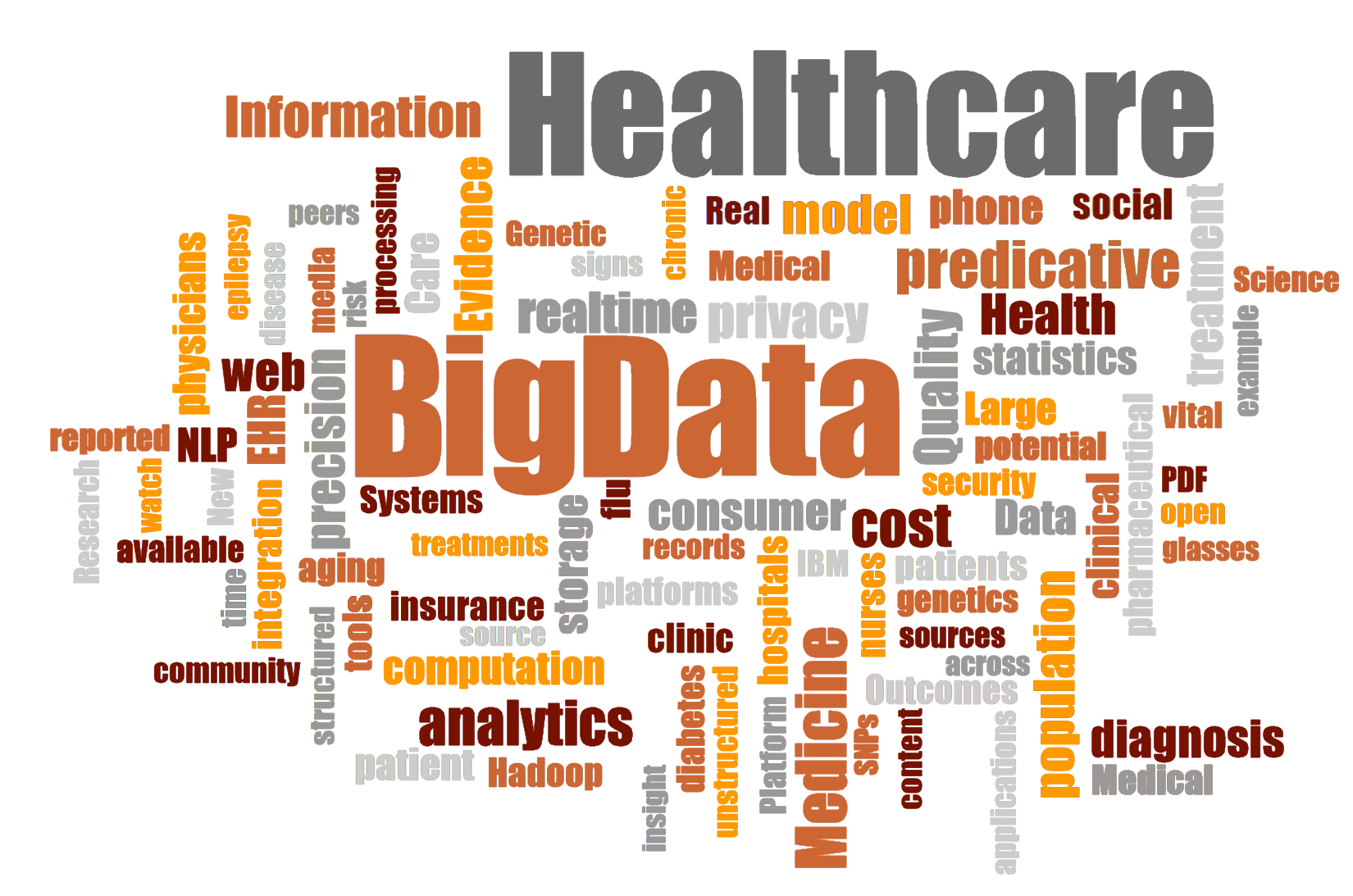